Instrument method with Scheduled RTs
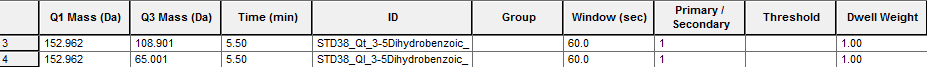 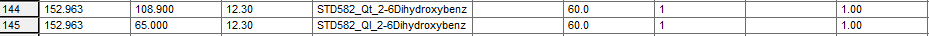 Correct results are shown on SCIEX analyst (Scheduled MRM)
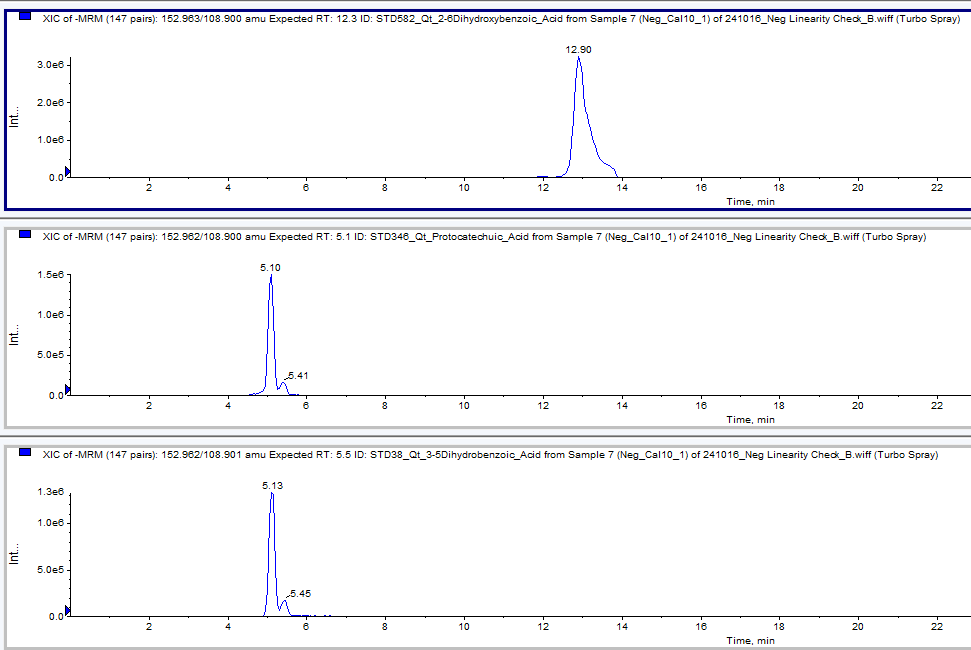 But Skyline show only result at 12,9 min regardless of the RT (sheduled MRM)
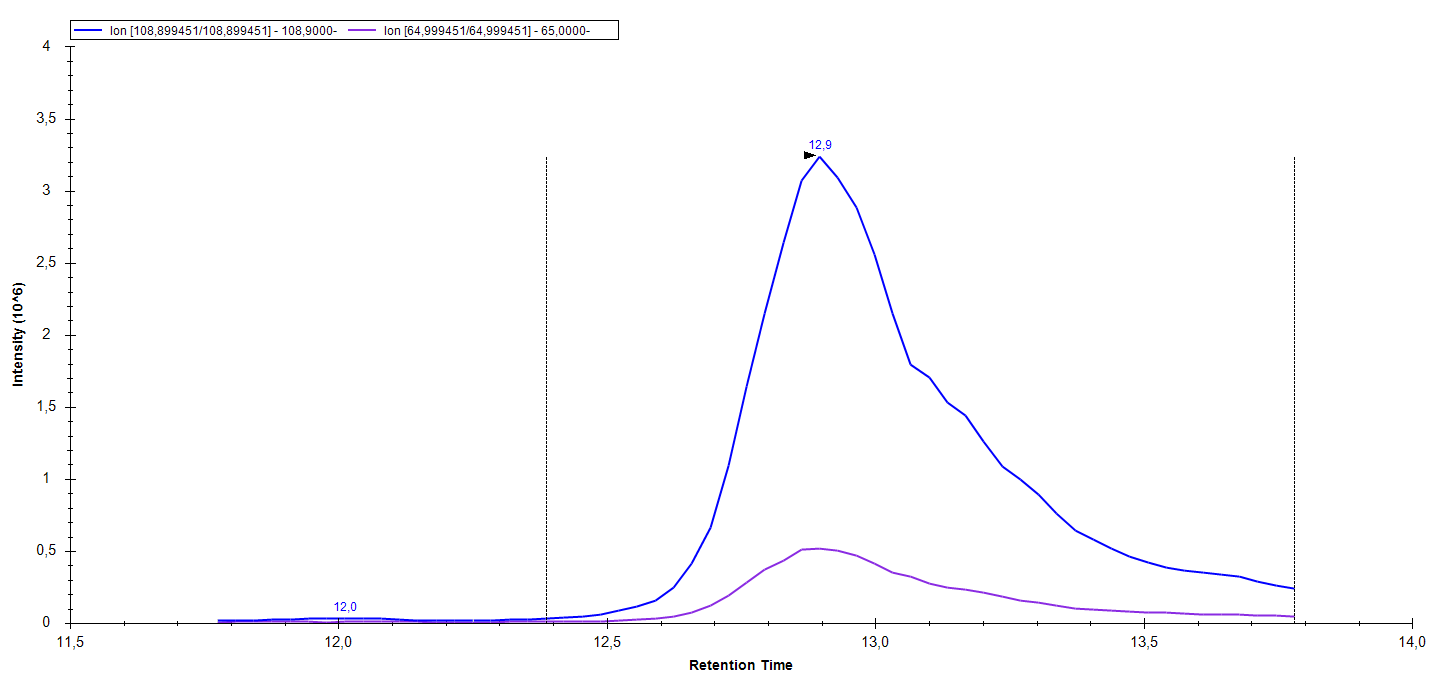 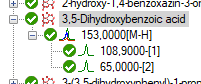 How to show on Skyline the result from the 5 min mark?
Correct peak is at 5 min (sheduled MRM)
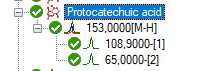 How to show on Skyline the result from the 5 min mark?
This is the correct chromatogram for 2,6-Dihydroxybenzoic acid sheduled MRM
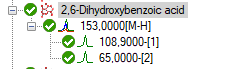 3 and 4 –O-methylgallic acid
Scheduled MRM. Correct peak is 8,4  but only peak at 9,4 min is shown
Unscheduled MRM
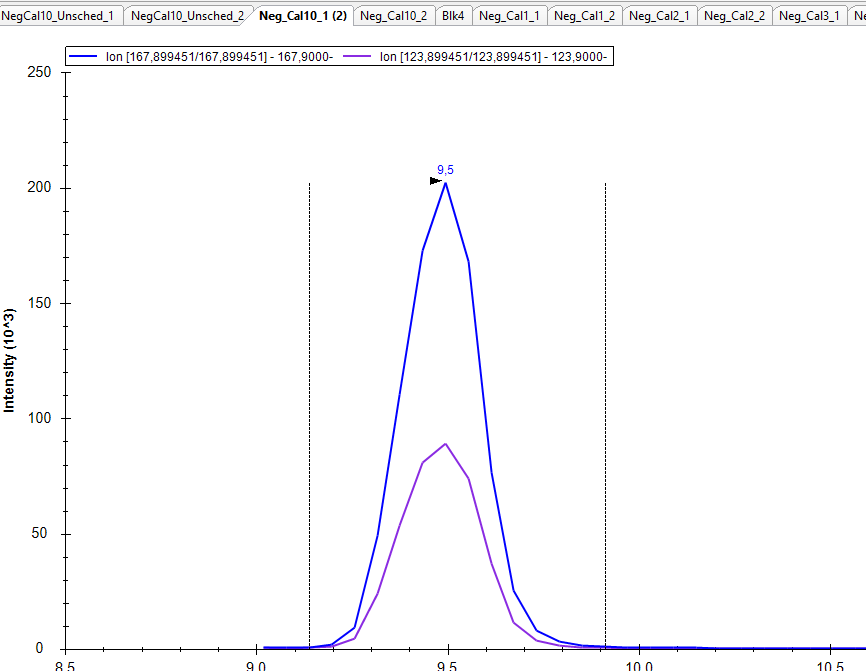 How do I tell Skyline to pick the earlier peak?